Environmental Biological Analysis (5 ECTS)

For Environmental Health Regular students 3rd year.


 Lecture 1. 
Introduction to environmental biological analysis
Safety in Laboratory
4/28/2020
1
Environmental Biological Analysis
What is Environment/al?
Environment includes but not limited to; air, soil, water/wastewater, and solids.
Biological/Biology
Is related to the living organisms.
So, Environmental Biological Analysis is the study or analysis of living organisms which can be found in the environment such as in the water, air, food or wastewater.
4/28/2020
2
Environmental Biological Analysis
Most of biological analysis are performed in the laboratory. 

So everyone who enters the lab to do some tests should follow certain procedures. 

In mean time it is critically important to stick to laboratory safety rules. So that students will not harm themselves, their classmates or laboratory personnel because of the lack of awareness.
4/28/2020
3
Environmental Biological Analysis
Or sometimes there is high probability that the person can cause damage to laboratory equipment's or to the infrastructures if the safety rules are not followed.

So first we will discuss about the laboratory safety before we jumped in to the details of biological analysis of certain parameters.
4/28/2020
4
1.1. Laboratory safety
4/28/2020
5
Laboratory safety…
Laboratory safety rules are a major aspect of  every Laboratory.

Each student in laboratory must  follow specific safety rules and procedures.
4/28/2020
6
Why is Lab Safety Important?
Lab safety rules and  symbols are needed so  that students do not injure  themselves or their  classmates.
Laboratory safety is the key to reducing injury and illness.  There are many exposures in the laboratory that pose a hazard to your health and you may have never considered them as a hazard before.
4/28/2020
7
Lab Safety Rules
Wear protective clothing .
4/28/2020
8
Always Wear Safety Goggles in the Lab!!!
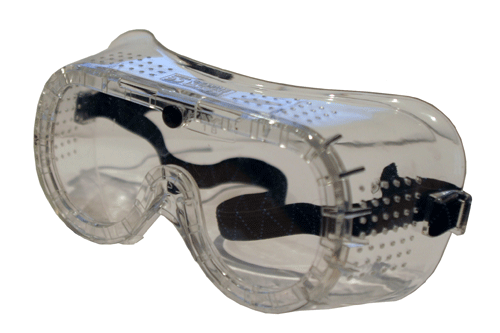 Eyeglasses and sunglasses are not adequate substitutes.
4/28/2020
9
Protective	clothes
Gloves are essential.

Lab coats are  required.

Safety glasses
( goggles) may be  required to avoid  splashes.
4/28/2020
10
Laboratory personnel should not wear sandals
4/28/2020
11
Long hair must be tied back or covered to minimize  fire hazard or contamination of experiments.
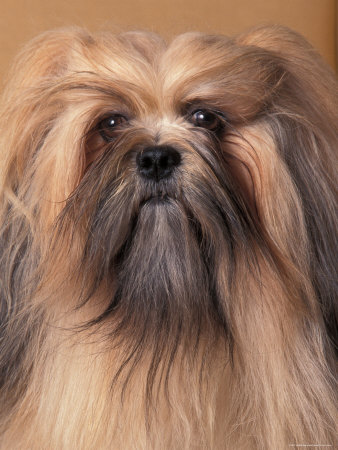 4/28/2020
12
Do NOT Wear:

Jewelry

Loose or Baggy clothing
4/28/2020
13
No Backpacks or Purses  at Lab TablesKeep nonessential books and clothing far away from  your work area.
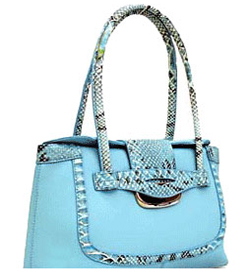 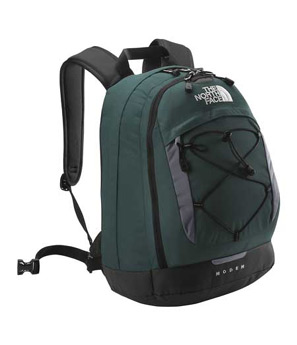 4/28/2020
14
Know the Location of the Following…
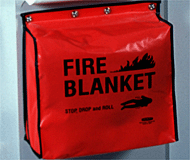 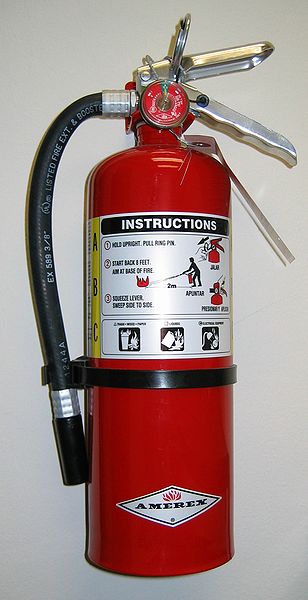 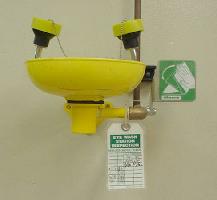 Eyewash
 Fire blanket
 Fire Extinguisher
4/28/2020
15
Never Perform Unauthorized Experiments!
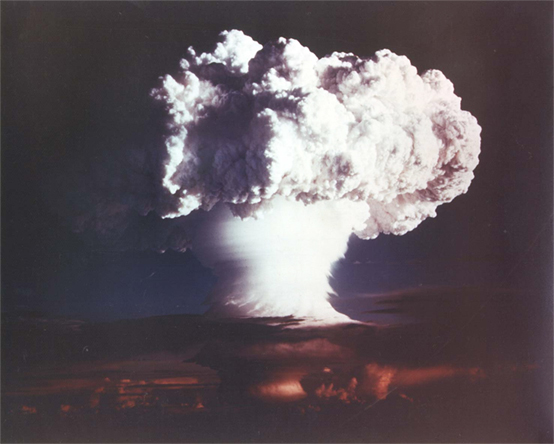 4/28/2020
16
Do not eat food or drink water in the lab.
Don’t use lab glassware as food or water containers.
4/28/2020
17
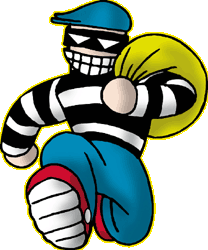 Never remove chemicals or equipment from the lab
4/28/2020
18
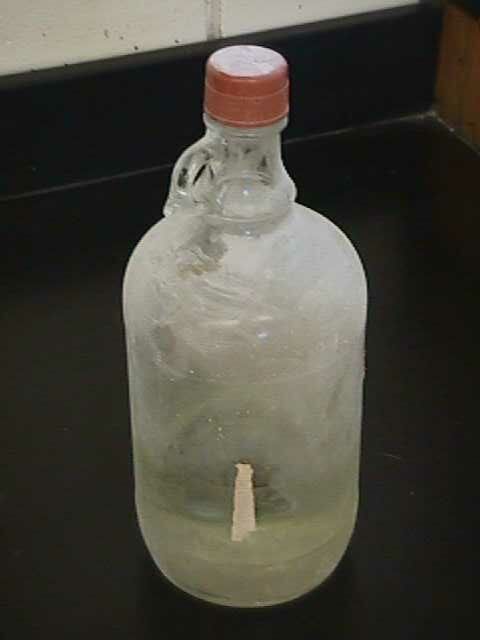 Never use chemicals from an unlabeled container
4/28/2020
19
Heating Test Tubes
NEVER point the mouth of a test tube or Erlenmeyer flask at yourself or another person!
 ALWAYS direct the mouth away from people!
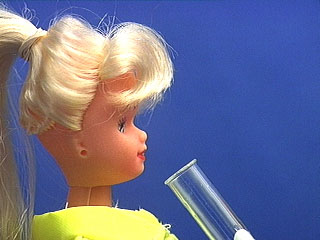 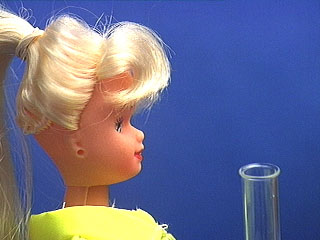 Wrong!
Correct!
4/28/2020
20
Never Heat a Closed Container
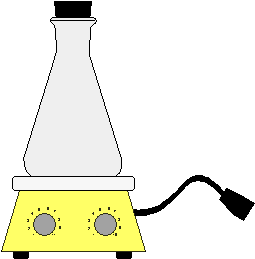 The increasing pressure in the container can cause the contents to spray out the top, or the container shatters, spreading shards of glass
4/28/2020
21
Caution must be taken when using gas burners. Be  sure gas burners are turned off when finished.
4/28/2020
22
Keep Flammable Substances Away From Heat Sources
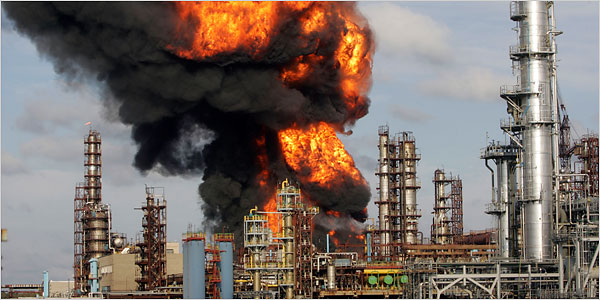 4/28/2020
23
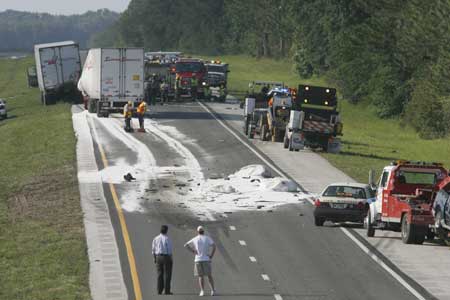 Clean up all spills immediately
Never return spilled or unused material to the reagent bottle.
Solids should be swept up and placed in the waste disposal container for that lab
Small liquid spills should be diluted with lots of water and mopped up with a cloth towel.
Large spills must be handled by the instructor.
4/28/2020
24
Incase of accident begin First Aid Immediately
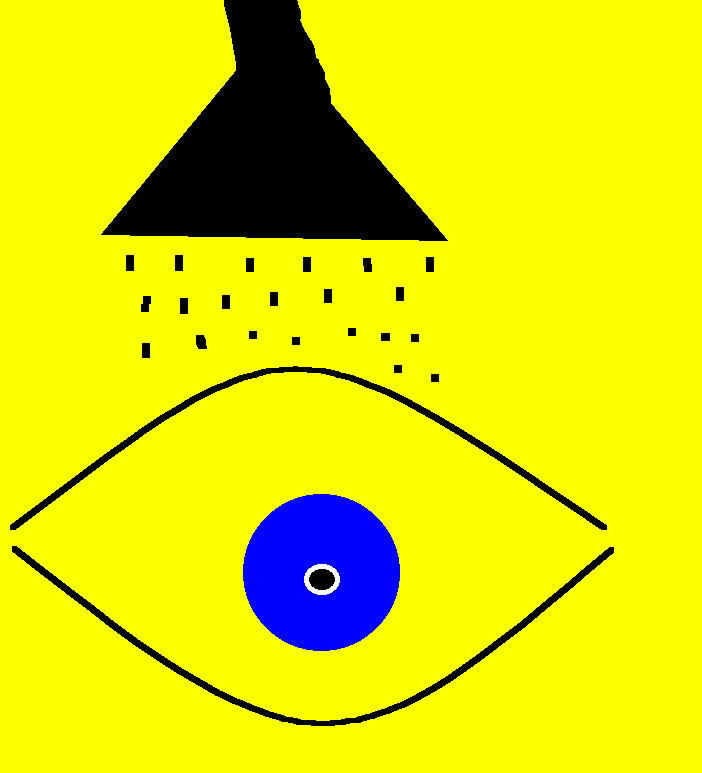 Alert the instructor 
If chemicals have come in contact with the eyes, begin eyewashing NOW!
Remove clothes that have chemical contamination
Move everyone away from the area to avoid further contamination
4/28/2020
25
Avoid touching objects (e.g., pencils, cell phones,  door handles) while wearing gloves.
4/28/2020
26
Protect your hands safety:
wash hands after every lab.
Handle glassware, sharp tools and heated containers carefully.
4/28/2020
27
Electrical safety:
unplug electrical equipment after use.
keep all electrical cords and wires away from water .
4/28/2020
28
Chemical safety:
-never touch, taste or smell a chemical unless instructed	to do  so.
- never mix chemicals unless instructed to do so.
-keep lids on chemical containers when not in use.
4/28/2020
29
Do not take any cultures out of the
lab for any reason.
All cultures should be handled as  potentially pathogenic.
Liquid cultures must always be
kept in a test tube rack.
4/28/2020
30
Do not engage in practical jokes or horseplay in the  lab.
4/28/2020
31
Wipe the bench tops down with disinfectant both before you
begin your work and after you have completed your work.
4/28/2020
32
Dispose of waste products according to instructions.
4/28/2020
33
Report	all	accidents,	no	matter	how	minor,	to  your supervisor!!
4/28/2020
34
Lab Safety Equipment
4/28/2020
35
Lab Safety Equipment
Safety shower
Eye wash
4/28/2020
36
Lab Safety Equipment
Fire Blanket
Fire Extinguisher
4/28/2020
37
Lab Safety Symbols
4/28/2020
38
Lab Safety Symbols
They alert about the possible dangers in the lab.
4/28/2020
39
Biological Safety Levels
4/28/2020
40
Biological Safety Levels
BSL1
BSL2
BSL3
BSL4
4/28/2020
41
BSL-1
– Not known to cause disease in healthy  adult humans
Safety equipment
Minimal requirements
Facilities
Open bench top
4/28/2020
42
BSL-2
– Associated with mild to moderate  disease in humans
Safety equipment
Biological Safety Cabinet and  personal protective equipment as  needed.
Facilities
BSL-1 plus the availability of a  mechanism for decontamination.
4/28/2020
43
BSL-3
– Associated with serious or  potentially lethal disease in  humans
Safety equipment
Biological Safety Cabinet and  personal protective equipment  required.
Facilities
BSL-2 with	self-closing double  door access and single-pass  negative directional airflow.
4/28/2020
44
BSL-4
–	Associated with high risk of  life-threatening disease in  humans and/or animals
Safety equipment
Biological Safety Cabinet
Full-body air-supplied,  positive pressure personnel  suit
Facilities
BSL-3 plus dedicated air and  exhaust, decontamination  procedures for exit, separate  building, etc.
4/28/2020
45